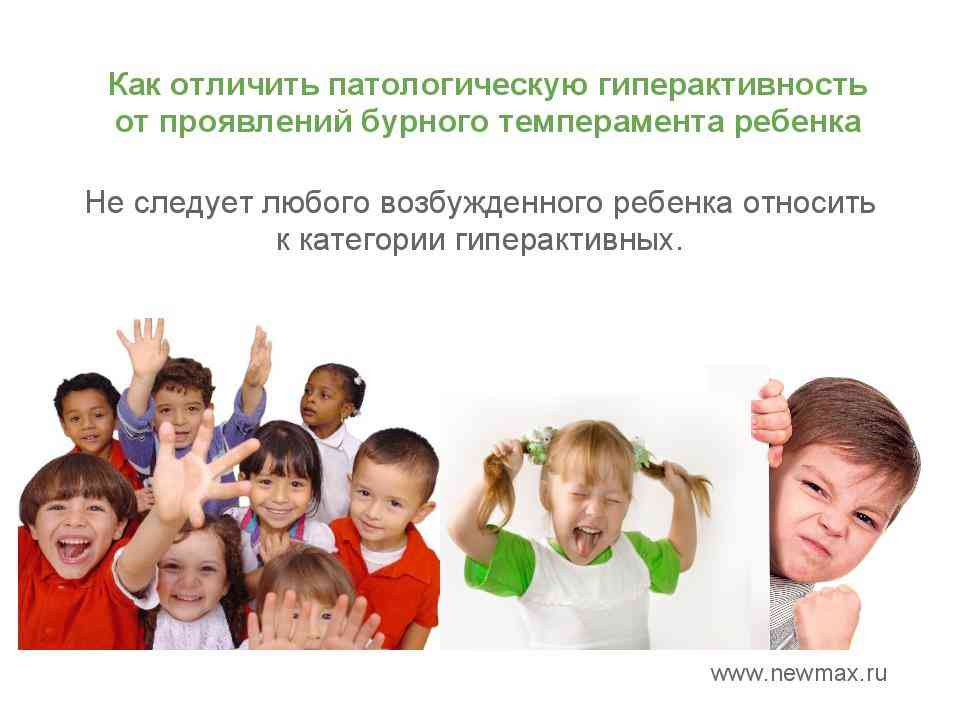 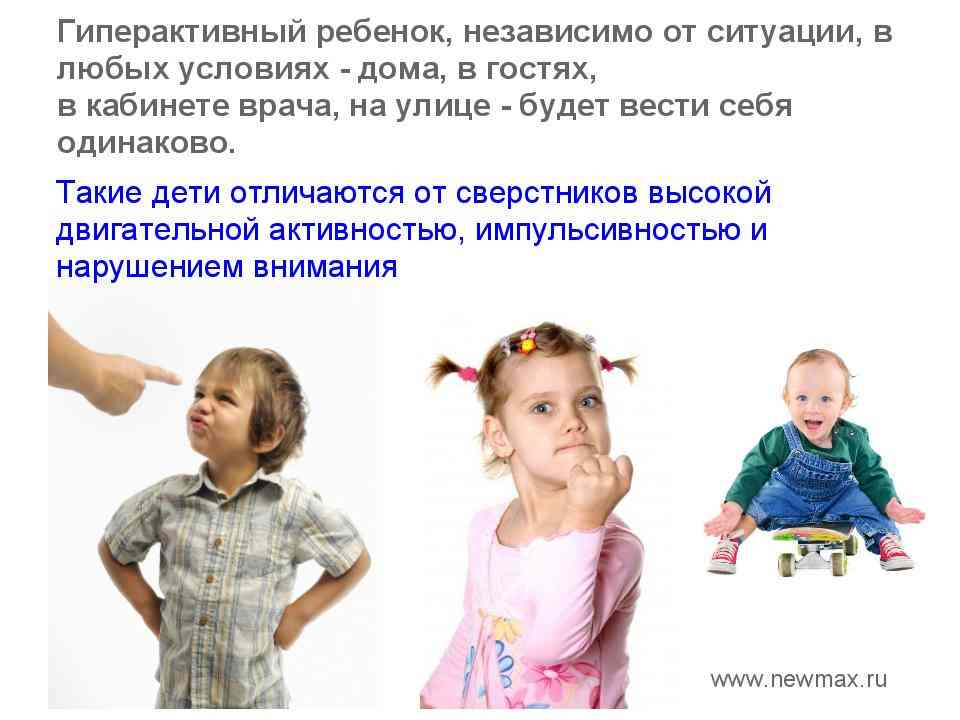 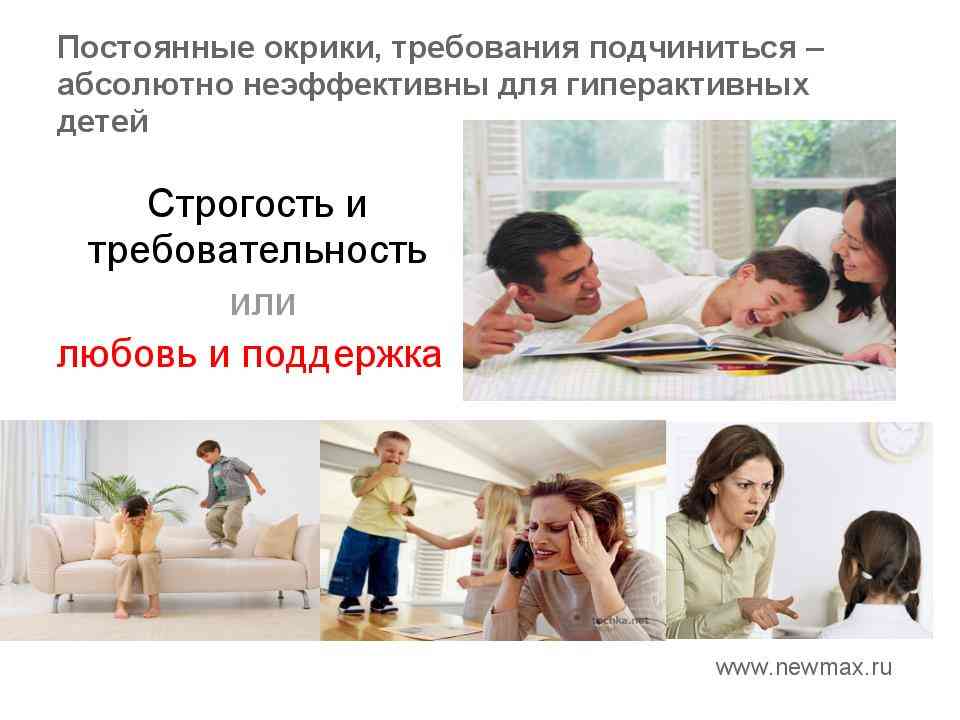 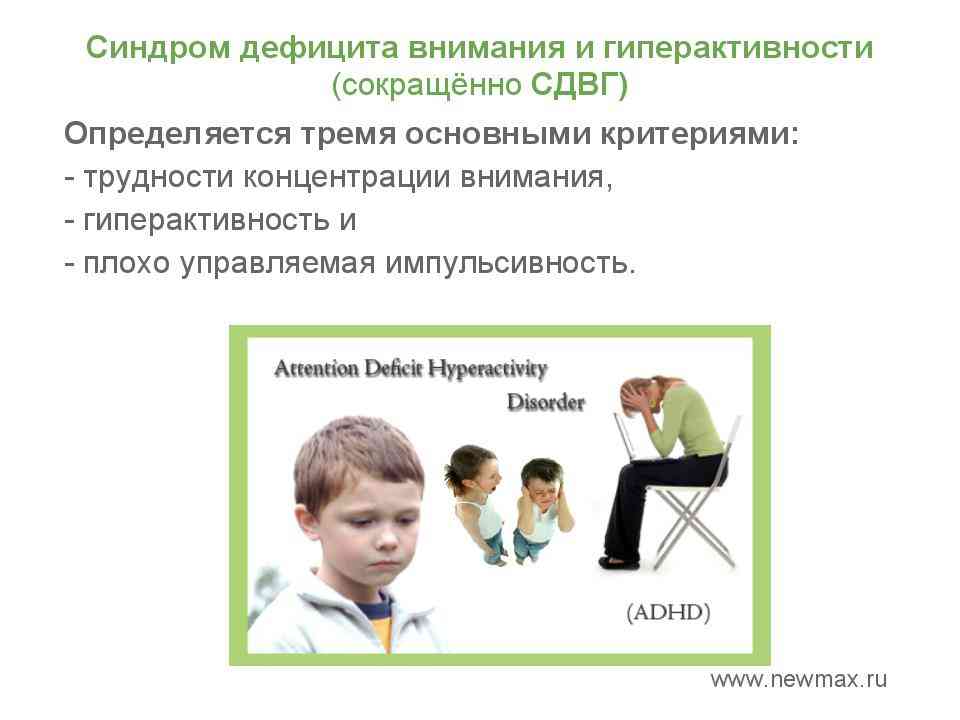 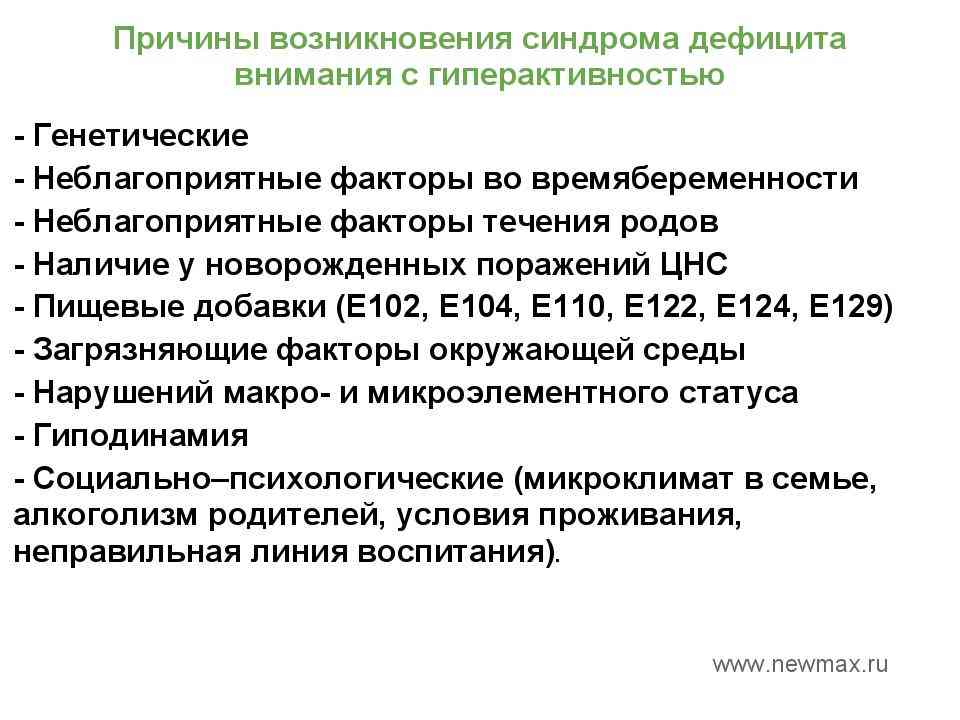 Помните, ребенок с гиперактивностью не может управлять своей двигательной деятельностью в силу неправильной работы отдельных зон мозга. Поэтому врачи должны назначить лечение, а педагогические работники формировать привычки желаемого поведения. ПРОБЛЕМА РЕШАЕМА только при совместной работе  мед/работников, педагогов и родителей, которые будут следовать всем рекомендациям!
Как работать с гиперактивными детьми.
Работать с ребенком в начале дня, а не вечером.
Уменьшить рабочую нагрузку ребенка.
Делить работу на более короткие, но частые периоды.
Быть драматичным, экспрессивным педагогом.
Снизить требования к аккуратности в начале работы, чтобы     сформировать чувство успеха.
Посадить ребенка во время занятий рядом со взрослым.
Использовать чаще прикосновения, поглаживания, элементы массажа.
Договариваться с ребенком о каких-либо действиях заранее.
Давать короткие, четкие, конкретные инструкции.
Использовать гибкую систему поощрений и наказаний.
Предоставлять ребенку возможность выбора.
Оставаться спокойным. Нет хладнокровия – нет преимущества.